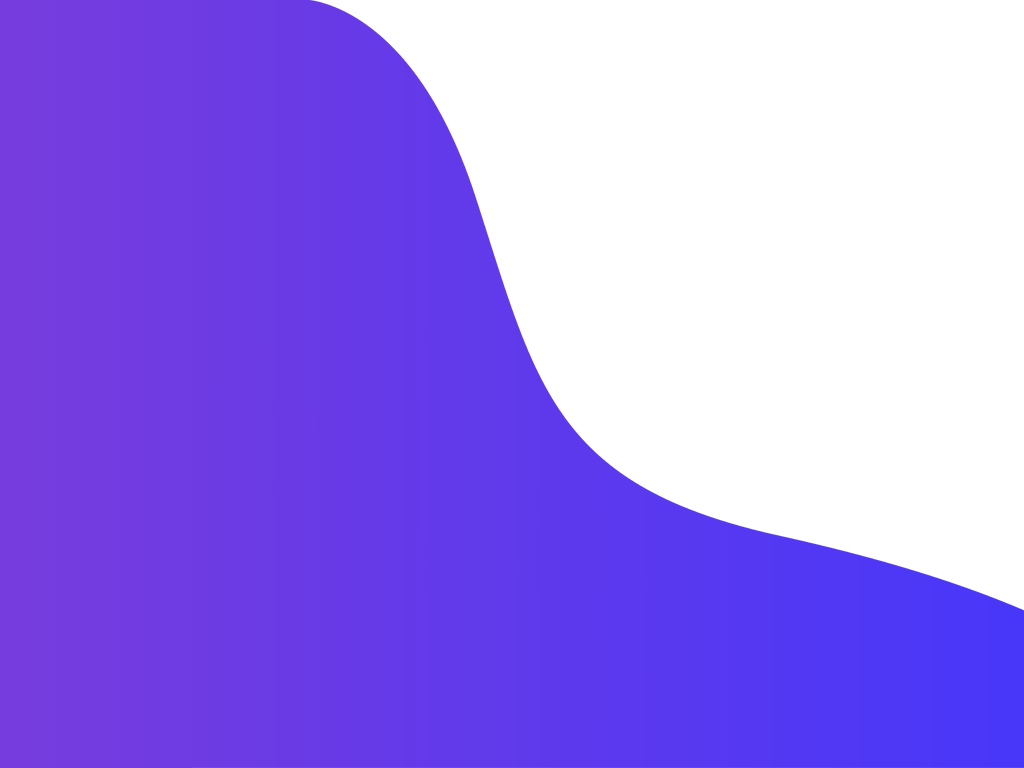 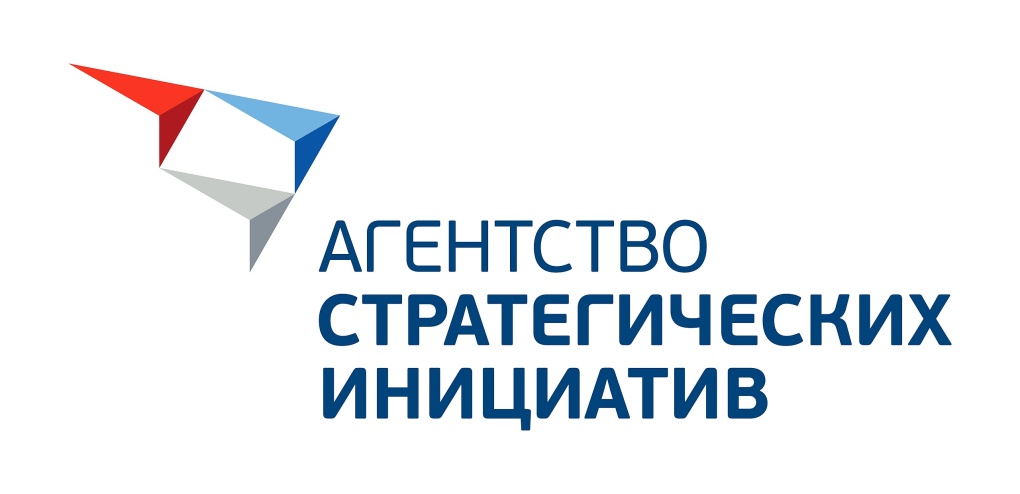 ХАНТЫ-МАНСИЙСКИЙ АВТОНОМНЫЙ ОКРУГ – ЮГРА
СУРГУТСКИЙ РАЙОН
БЮДЖЕТНОЕ УЧРЕЖДЕНИЕ 
ХАНТЫ-МАНСИЙСКОГО АВТОНОМНОГО ОКРУГА – ЮГРЫ «СУРГУТСКИЙ РАЙОННЫЙ ЦЕНТР
СОЦИАЛЬНОЙ ПОМОЩИ СЕМЬЕ И ДЕТЯМ»
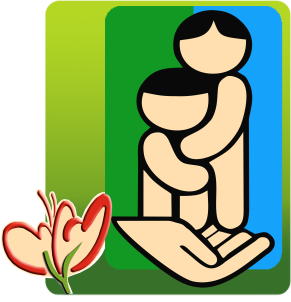 Отбор проектов 
«Десятилетие детства 2023
Представляемая практика  
«Программа социализации подростков «Центр «Подросток. Поколение Z»
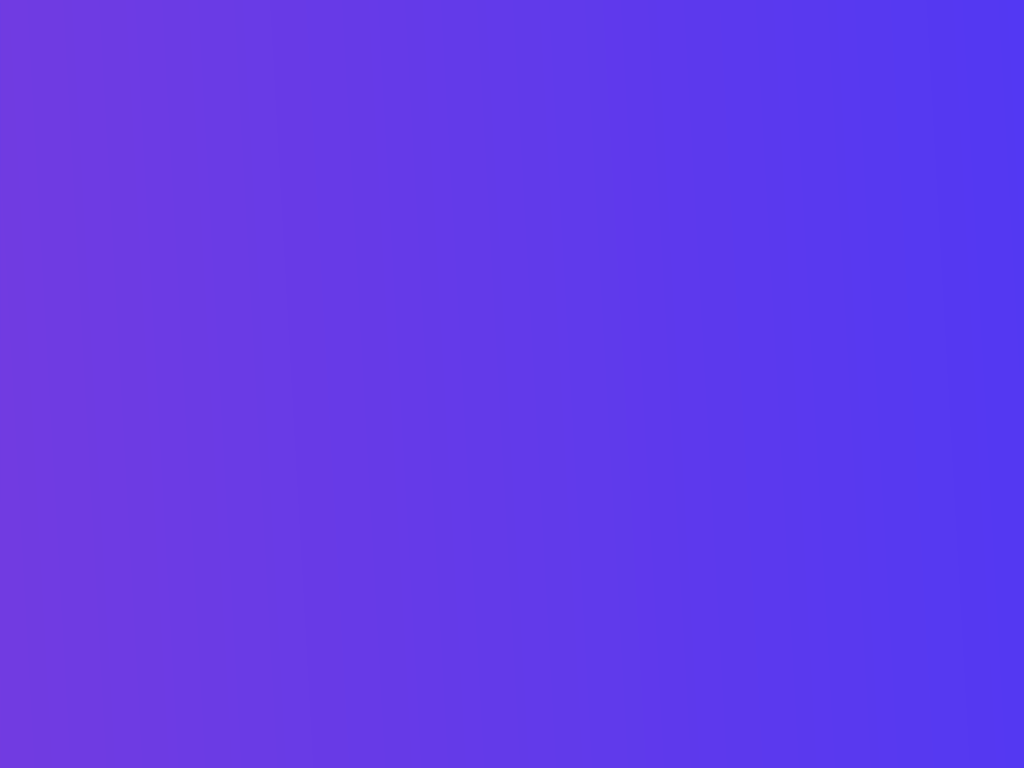 Открытие центра «Подросток. Поколение Z»
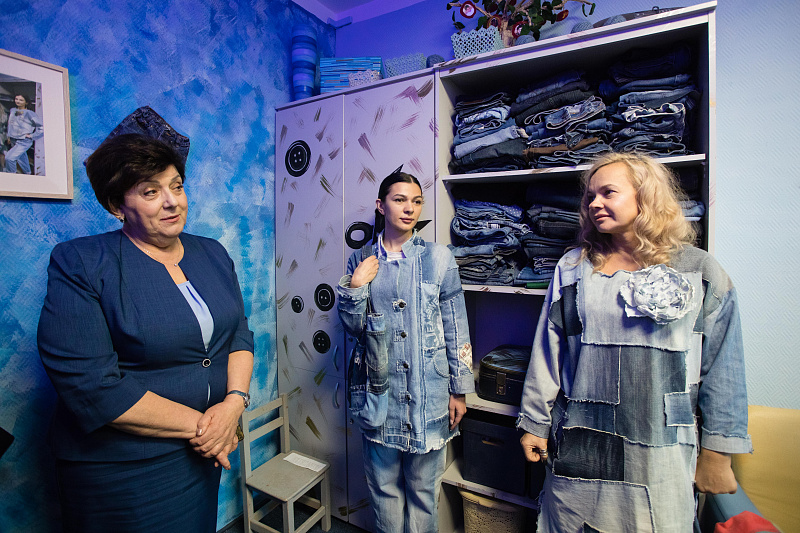 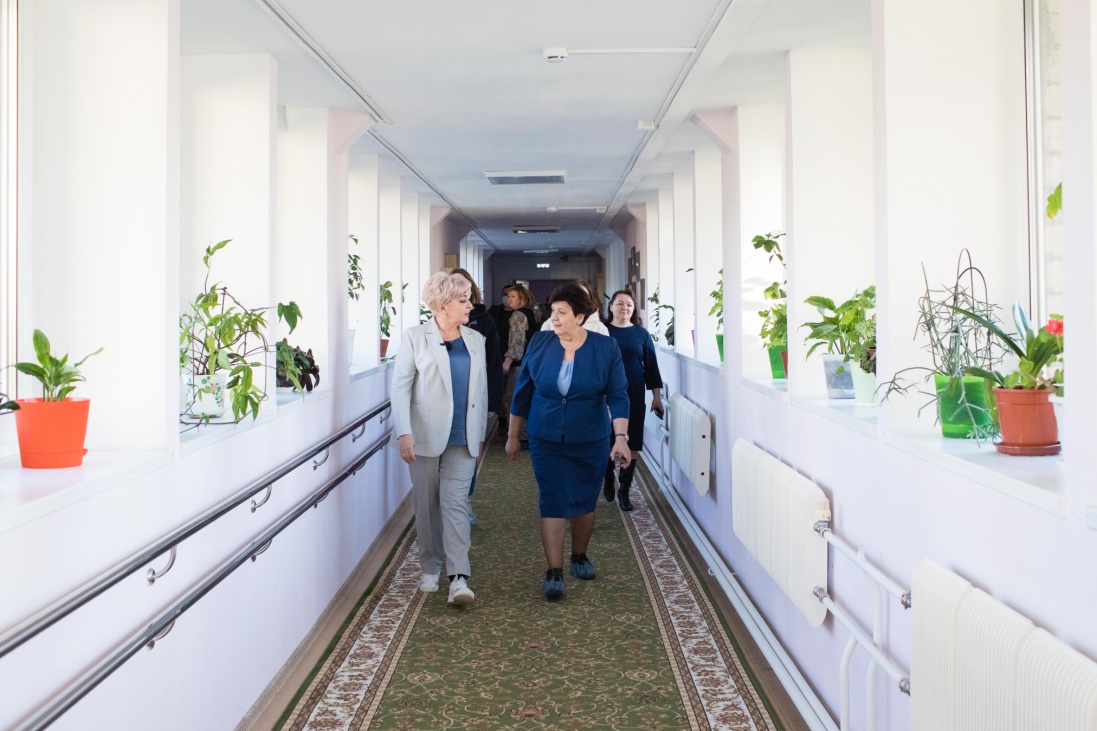 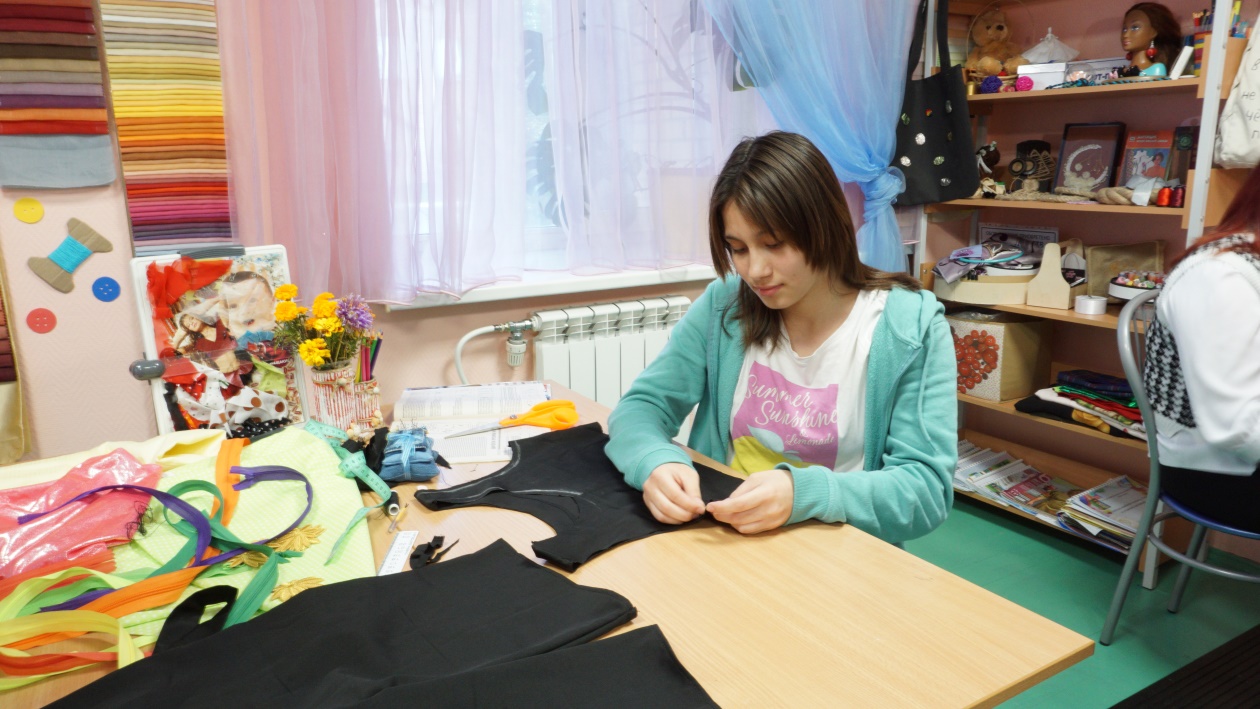 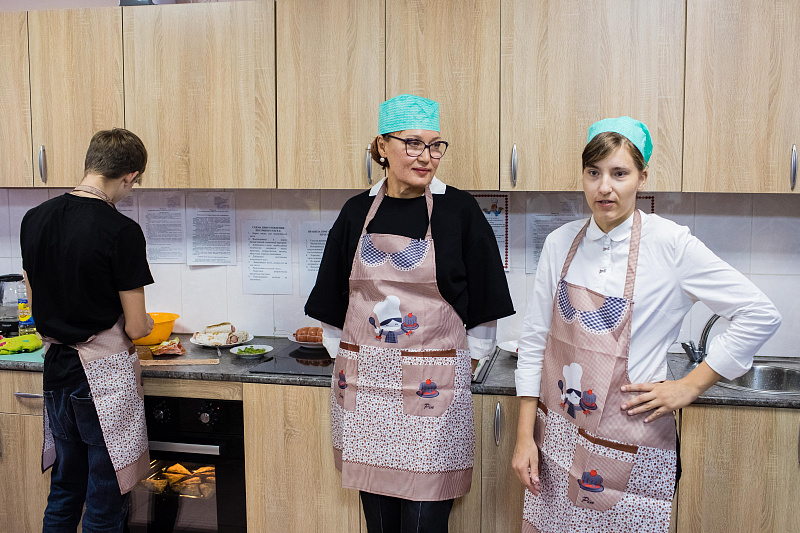 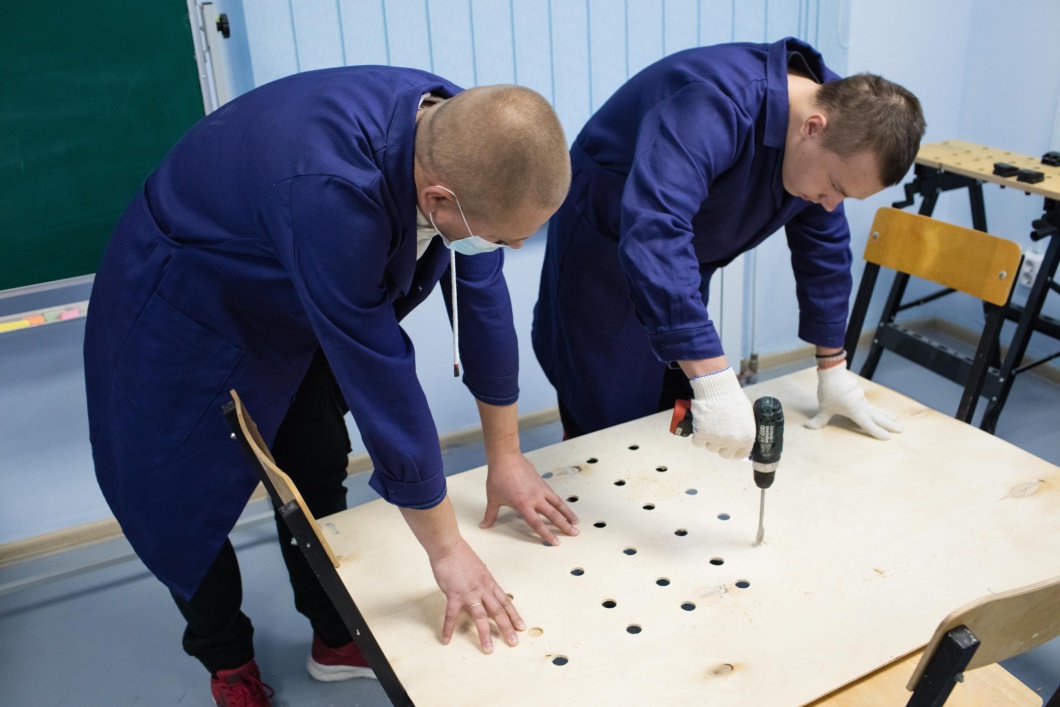 В октябре 2022 года   открыт первый в Югре   «Центр «Подросток. Поколение Z»
на базе бюджетного учреждения «Сургутский районный центр 
социальной помощи семье и детям».
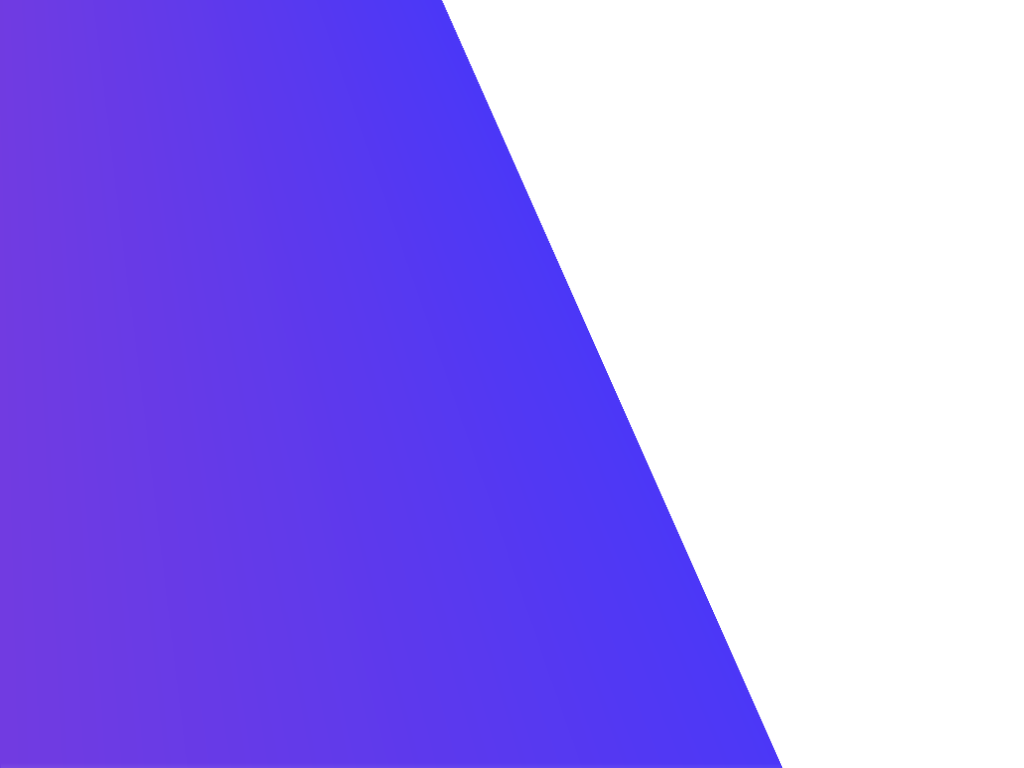 Практика «Центр «Подросток. Поколение Z»
БЮДЖЕТНОЕ УЧРЕЖДЕНИЕ ХАНТЫ-МАНСИЙСКОГО АВТОНОМНОГО ОКРУГА – ЮГРЫ
«СУРГУТСКИЙ РАЙОННЫЙ ЦЕНТР СОЦИАЛЬНОЙ ПОМОЩИ СЕМЬЕ И ДЕТЯМ», 
г.п. Барсово, Сургутский район, Ханты-Мансийский автономный округ - Югра
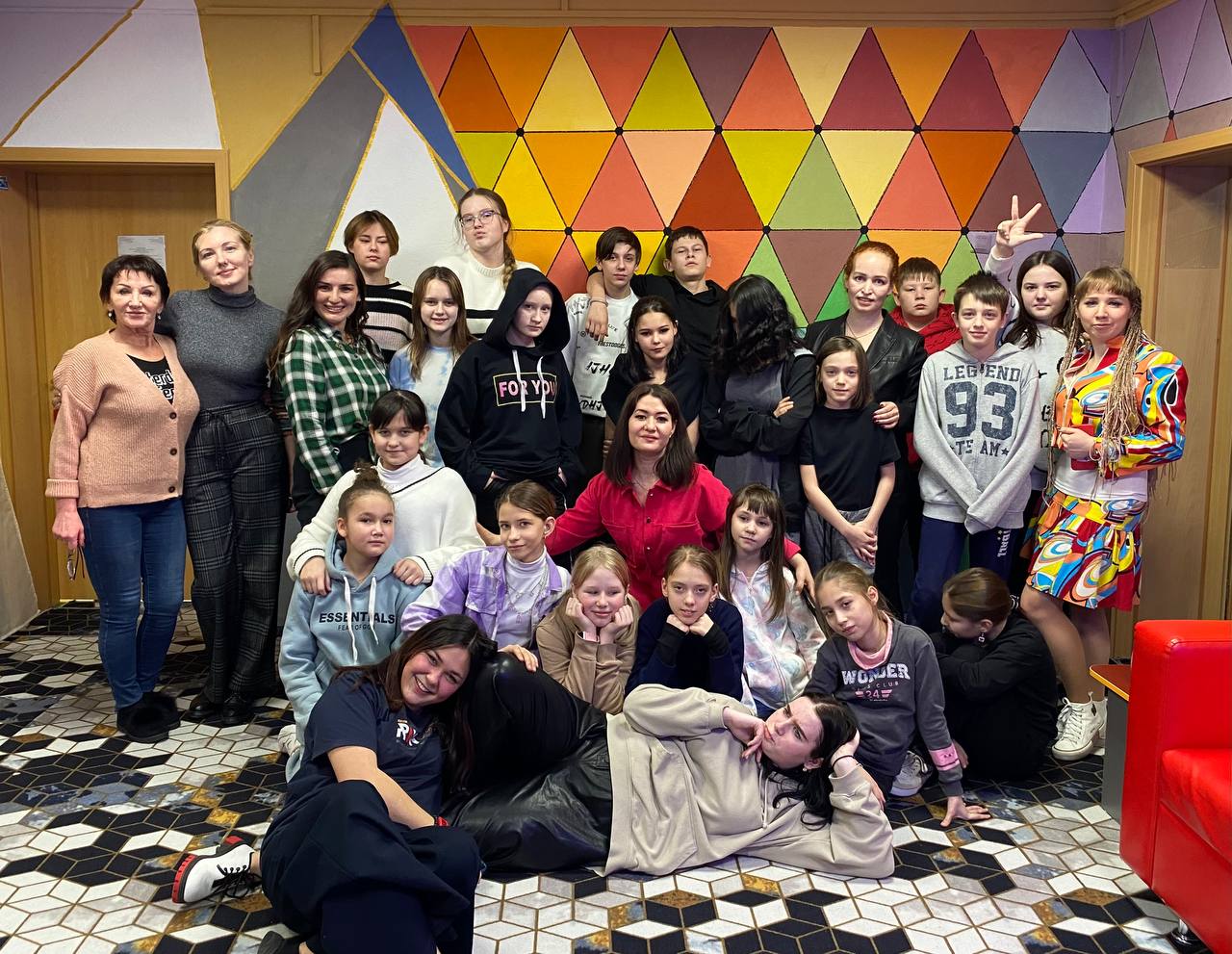 Целевая аудитория: 
несовершеннолетние с 10 до 18 лет, находящиеся в трудной жизненной ситуации, социально опасном положении  и/или испытывающие трудности в социальной адаптации.
Цель: формирование адаптивной личности, способной эффективно развиваться, преодолевать жизненные трудности и проблемы, формирование мотивации на здоровый образ жизни и формирование социально-поддерживающей системы.
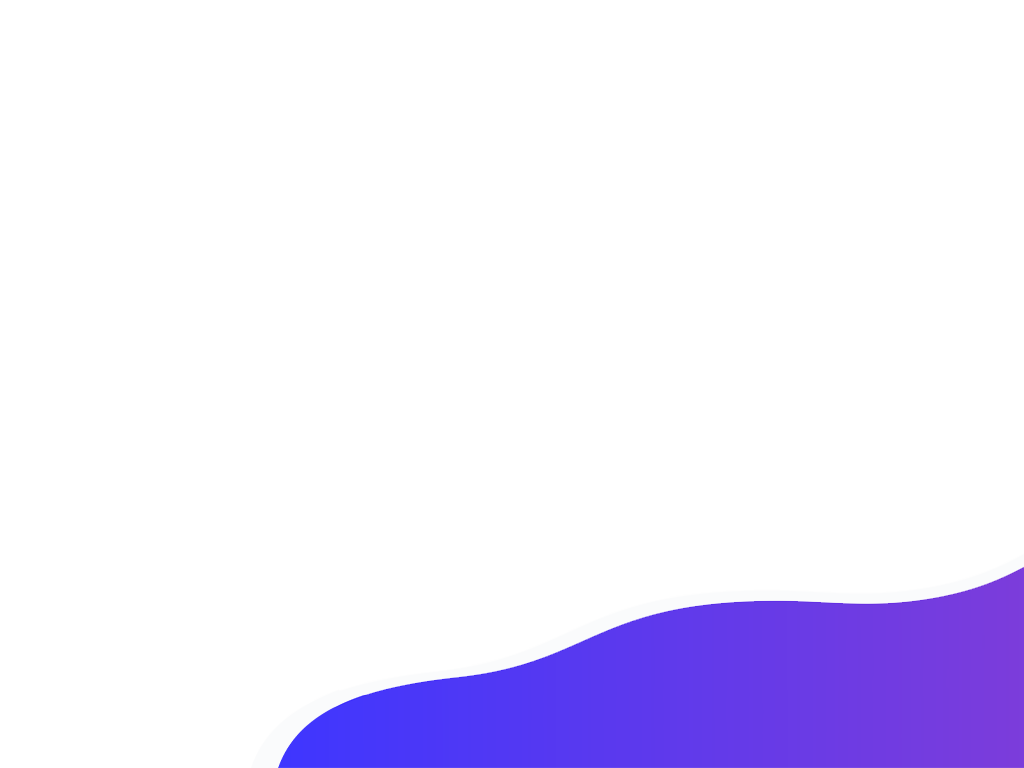 НАПРАВЛЕНИЯ ПРАКТИКИ
I направление программы: «Самопознание и самооценка. Формирование «Я - концепции»
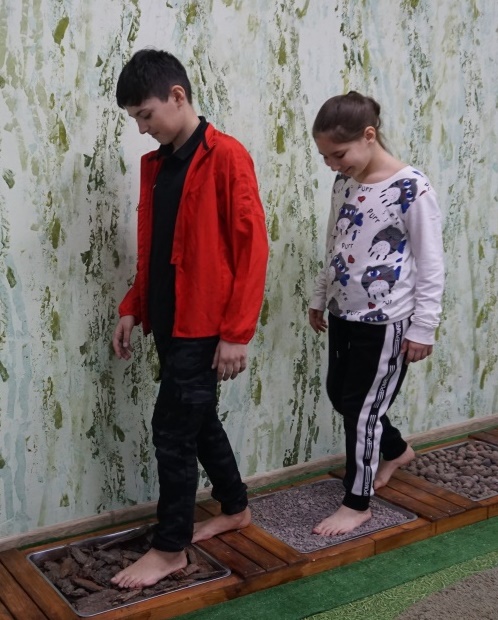 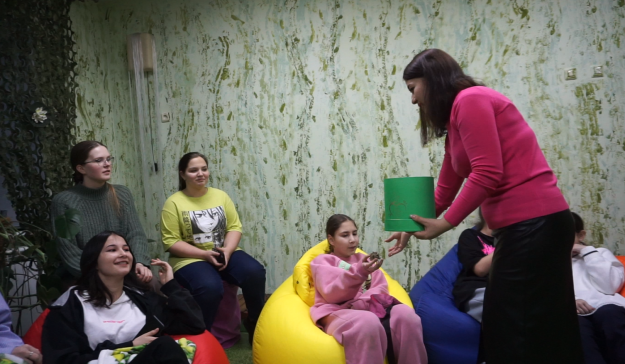 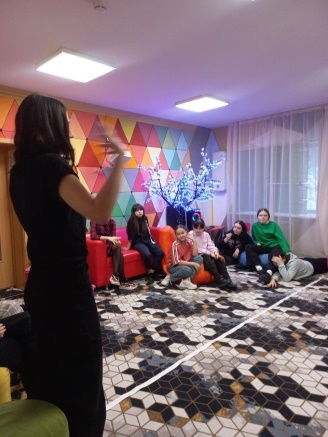 Программа сенсорного развития «Сенсорные сады»
учреждение располагает двумя помещениями с возбуждающей и успокаивающей  зоной
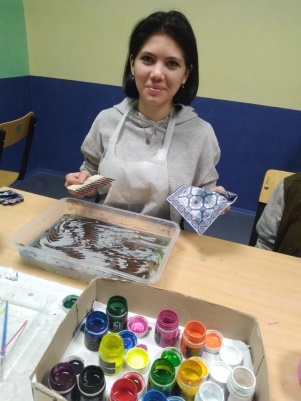 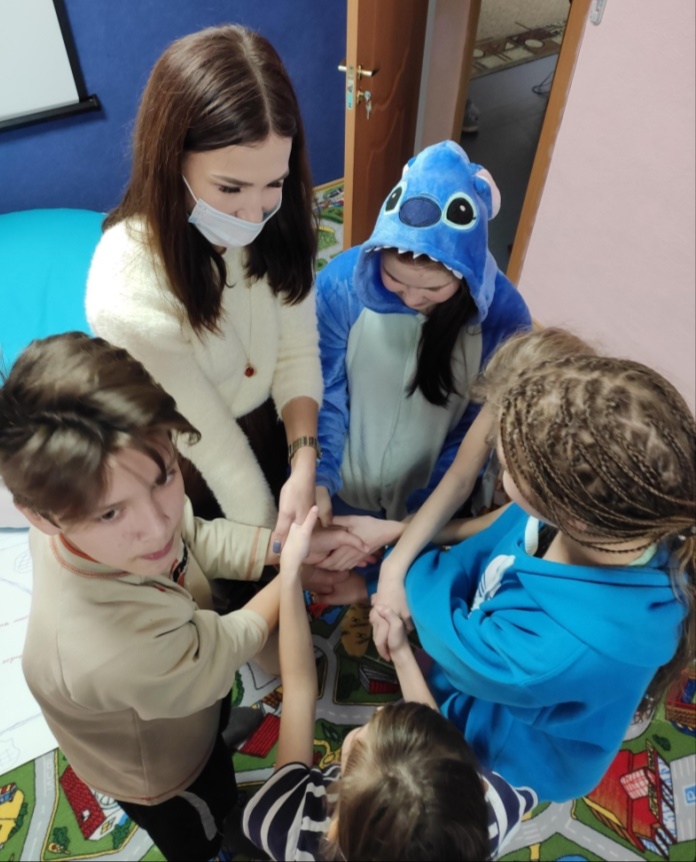 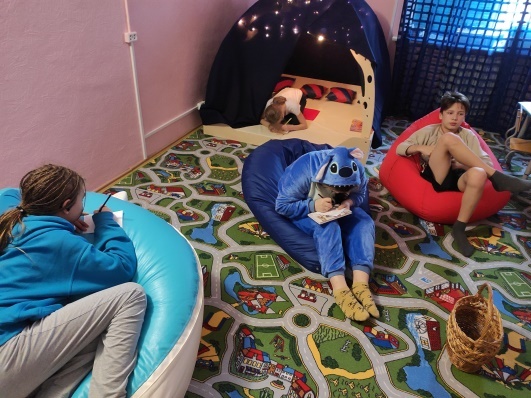 Технология психологической коррекции «Комната самопознания»
оборудовано специальное помещение для занятий, направленных на самопознание
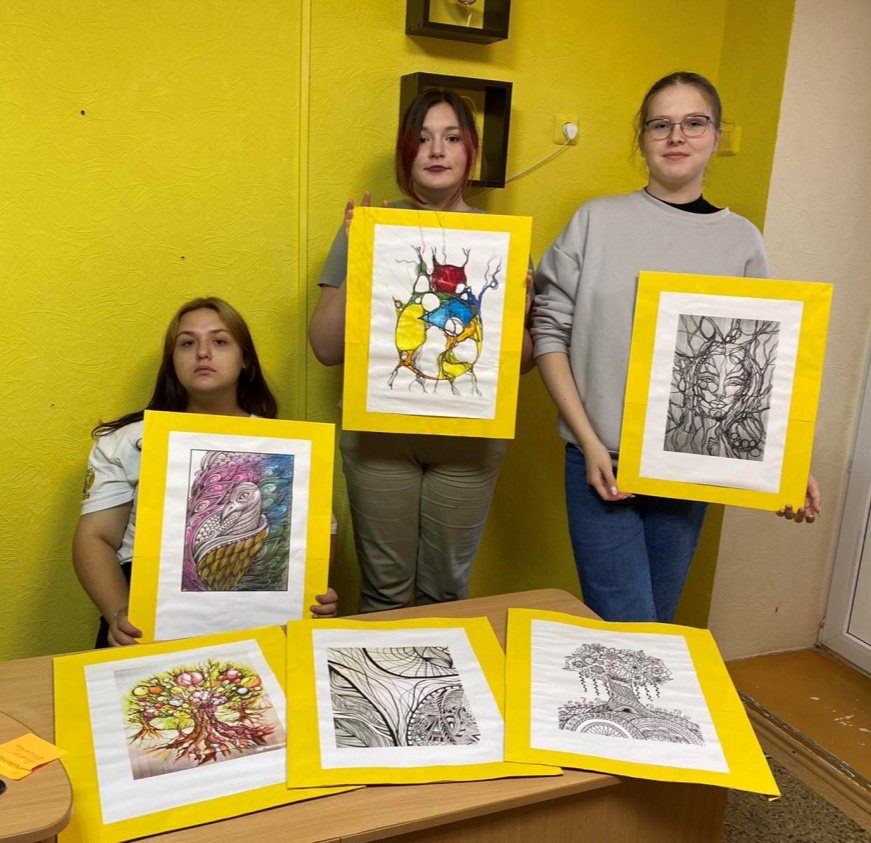 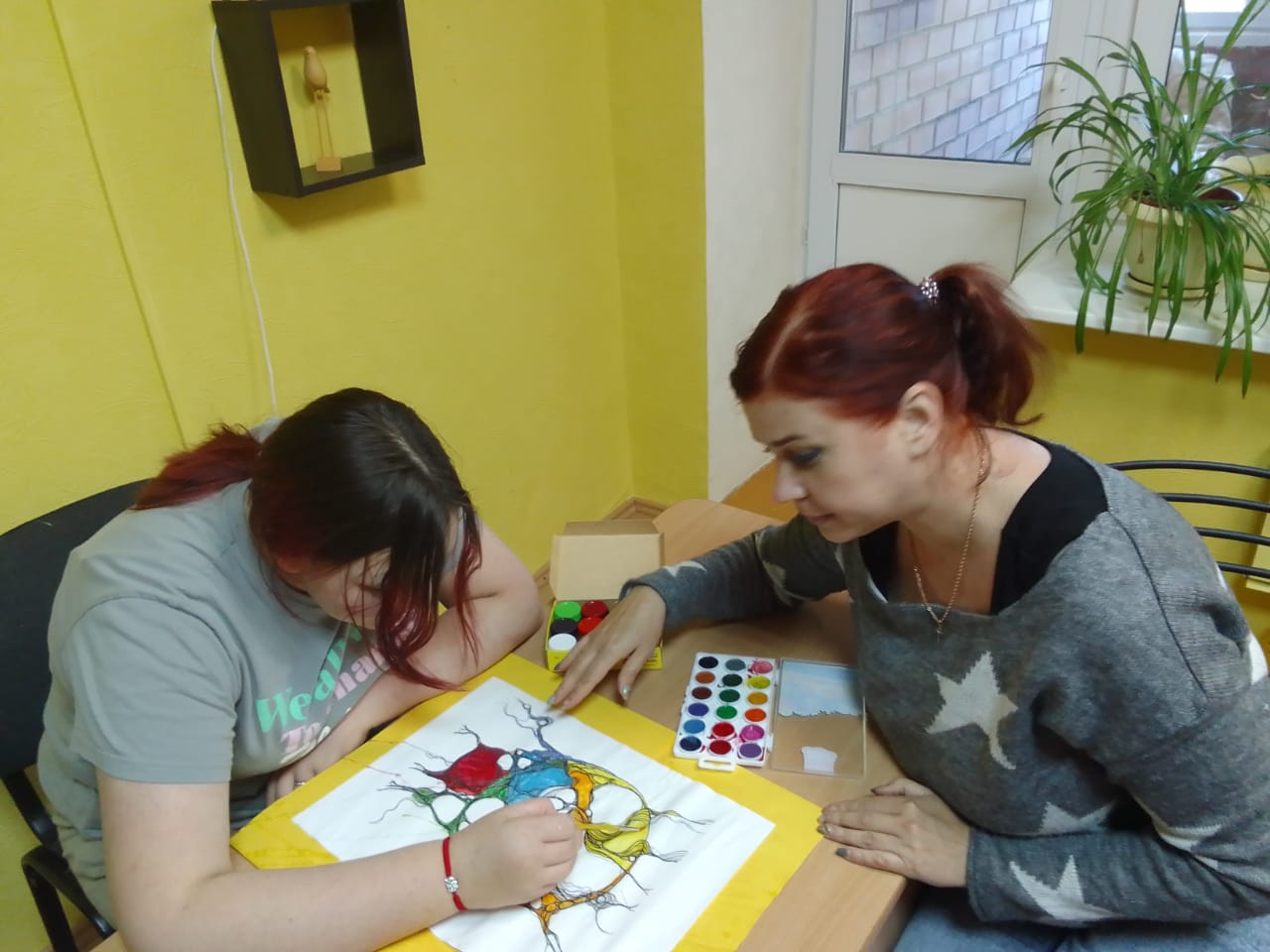 Технология по профилактике и коррекции эмоциональных нарушений подростков «ЛИНИИ ЛИЧНОСТИ»
в учреждении создано специальное арт – пространство
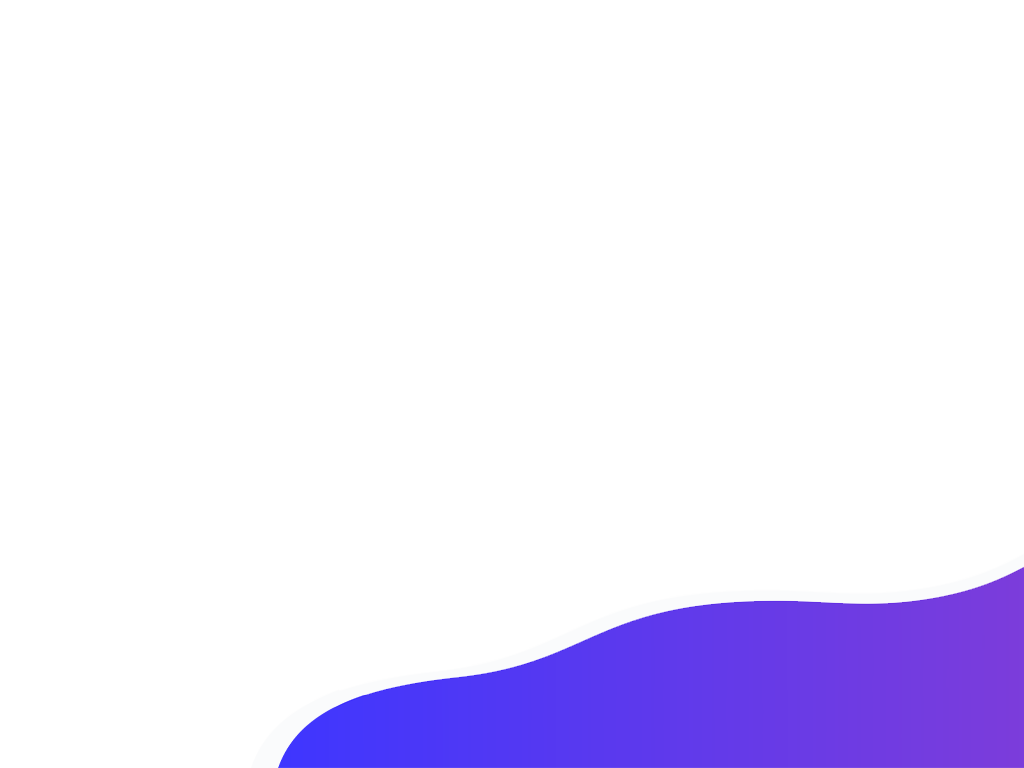 НАПРАВЛЕНИЯ ПРАКТИКИ
II направление программы: ««Нет, локдаун!» Жизнестойкость и психическое здоровье»
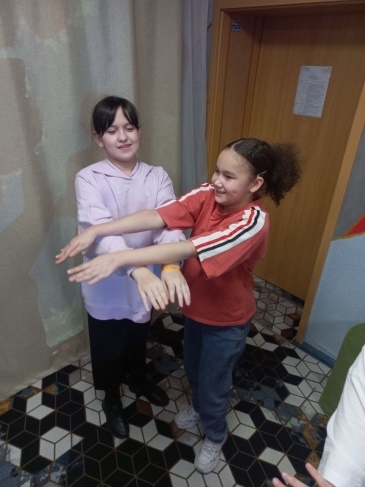 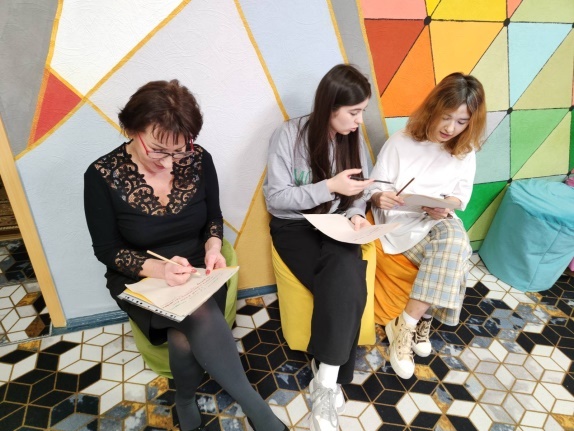 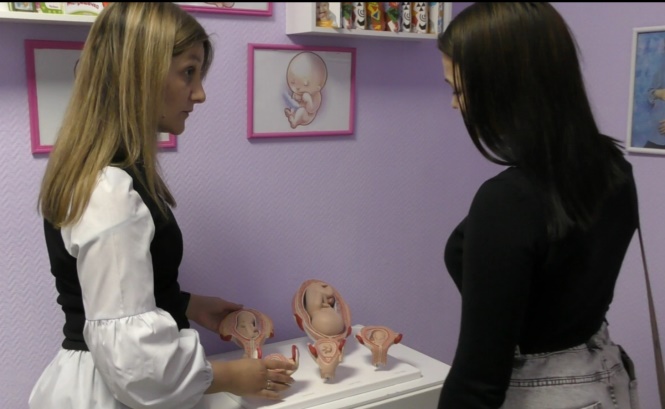 Технология полового воспитания для несовершеннолетних
«#Я +ТЫ: разговор на 
 запретные темы»
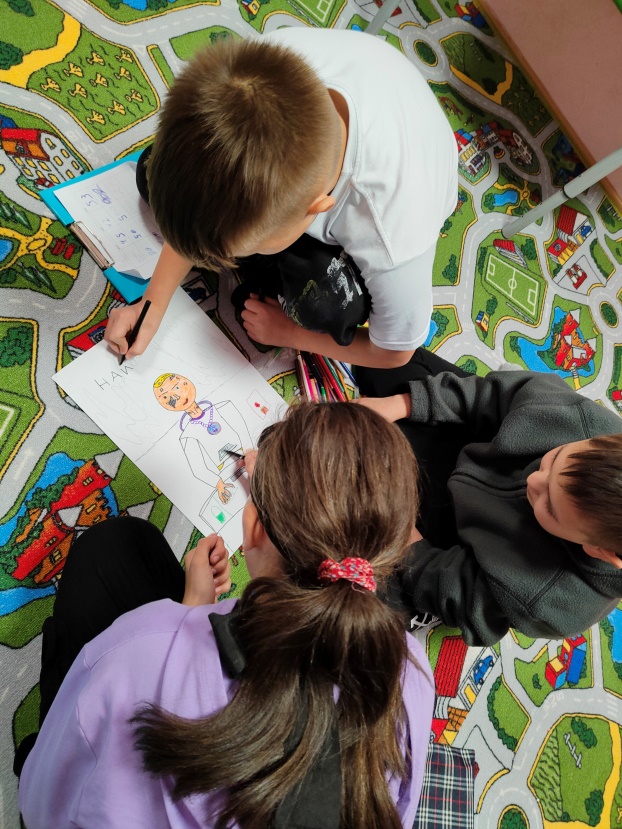 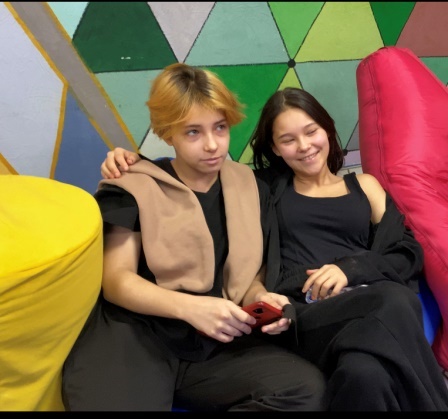 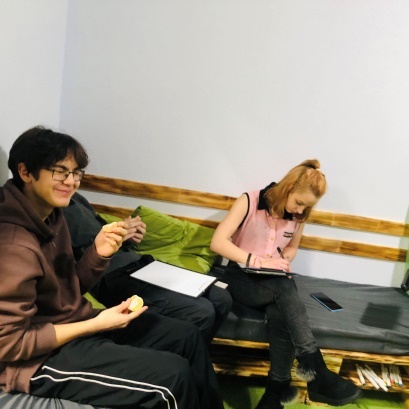 Программа по профилактике деструктивных форм поведения подростков «БЕЗ ЛОКДАУНОВ»
Технология развивающего курса, направленной на становление жизнестойкости подростков, «Реалтокер»
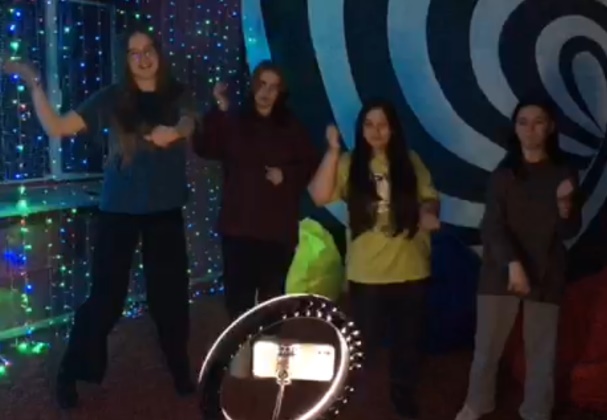 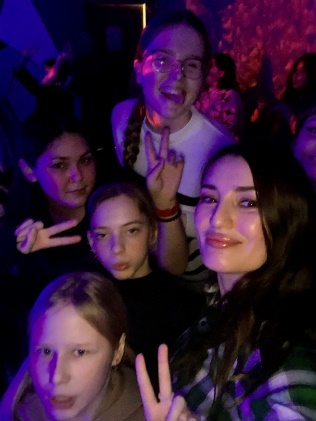 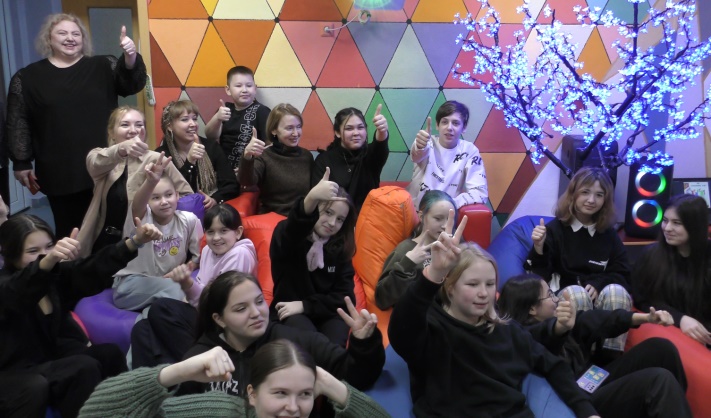 в учреждении создана комната для  съемки подкастов
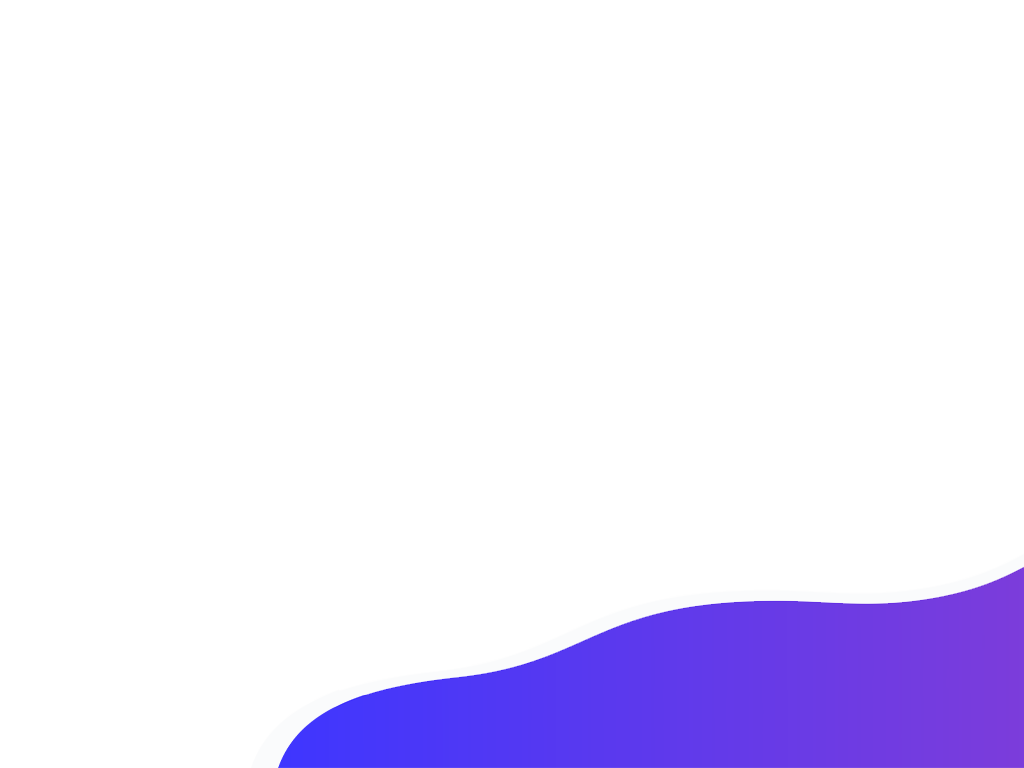 НАПРАВЛЕНИЯ ПРАКТИКИ
III направление программы: «Свобода выбора и самопознание. Активное поколение»
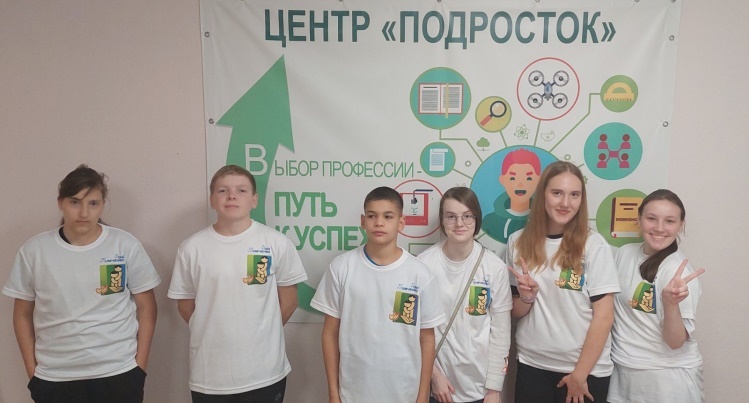 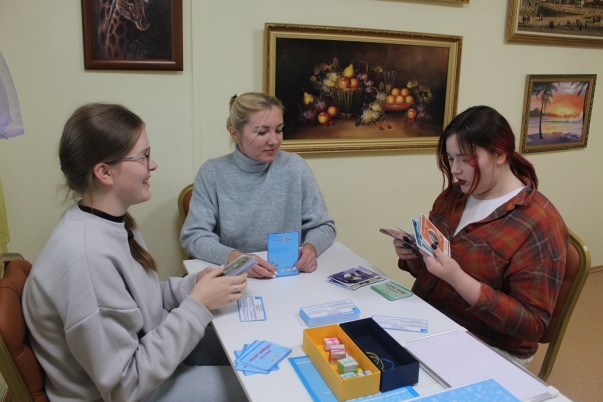 Технологии по профориентации несовершеннолетних
«12 шагов к успеху»
в учреждении создана профориентационная комната «Профи»
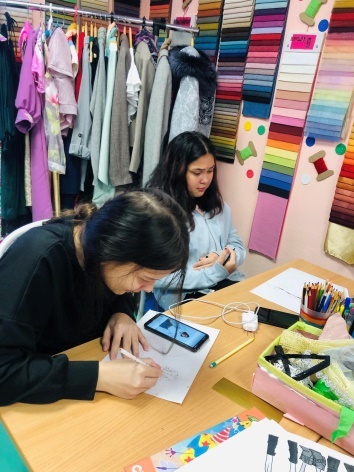 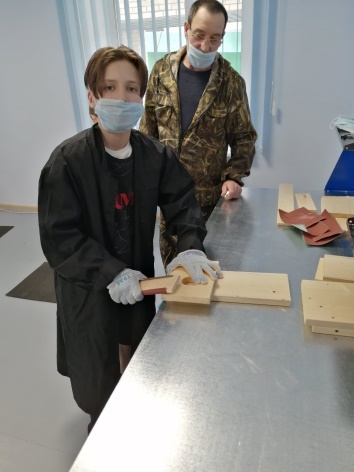 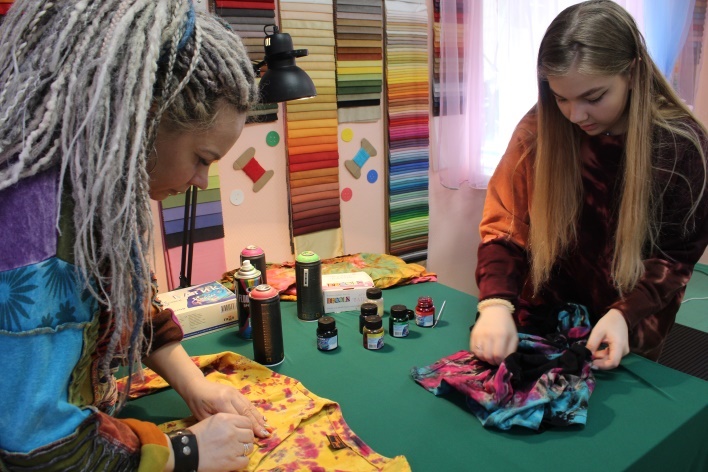 Технологии творческой реабилитации несовершеннолетних «Джинсовый  кастомайзинг», «Прет - а- порте», «Траектория  успеха»
в учреждении имеется швейная, столярная, творческие мастерские
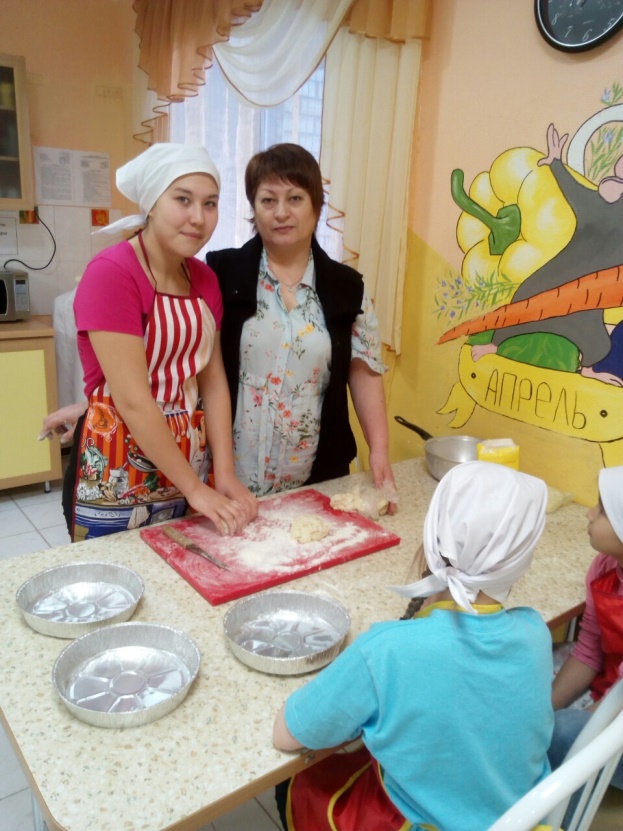 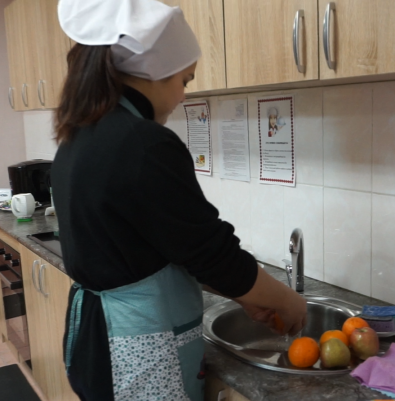 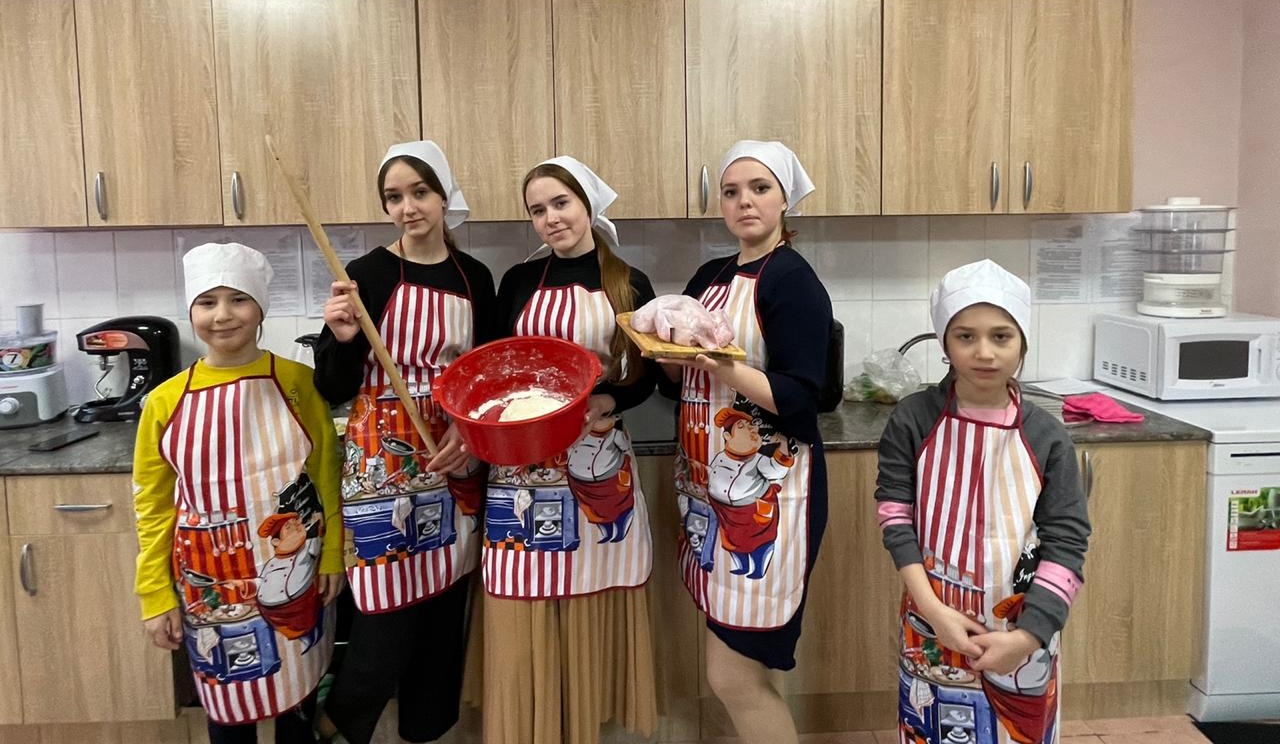 Технологии социально-бытовой реабилитации подростков «Фишки Z»
в учреждении имеется тренировочная кухня-гостиная
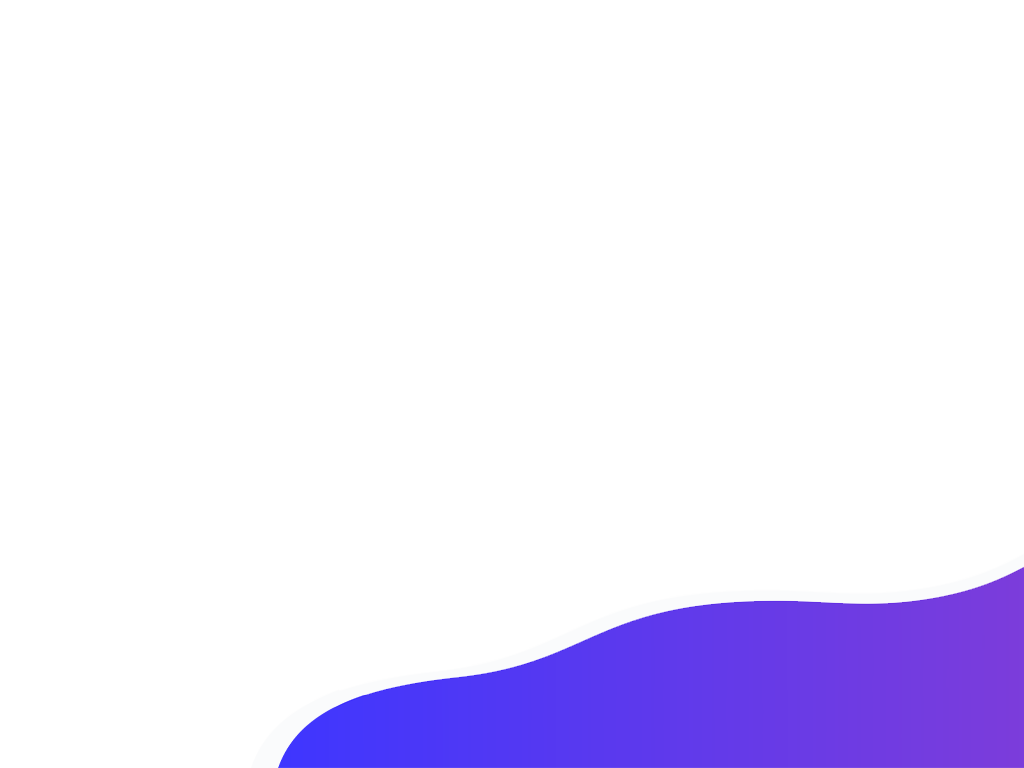 IV направление программы: «Вместе мы сильнее». Совместная работа подростков и родителей»
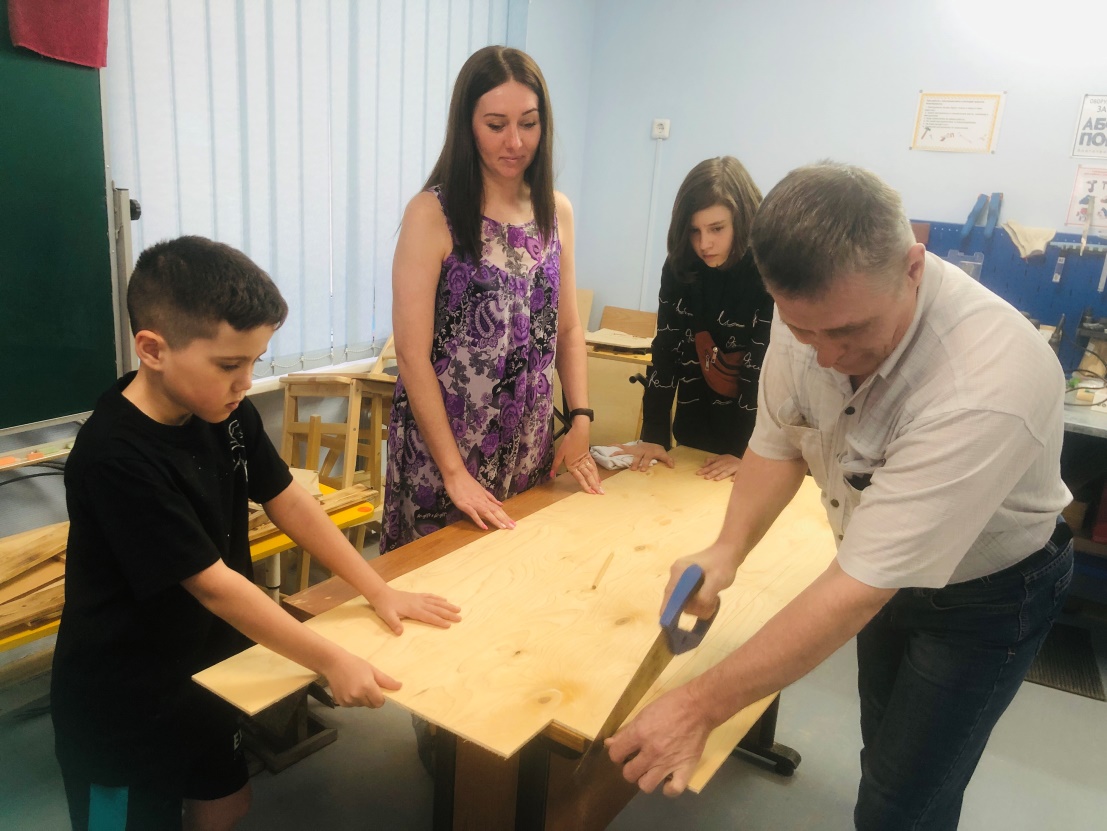 Технология работы с подростками и их законными представителями (родителями, опекунами) «Психологическое ток-шоу для подростков и их родителей «Говорить так, чтобы слышали
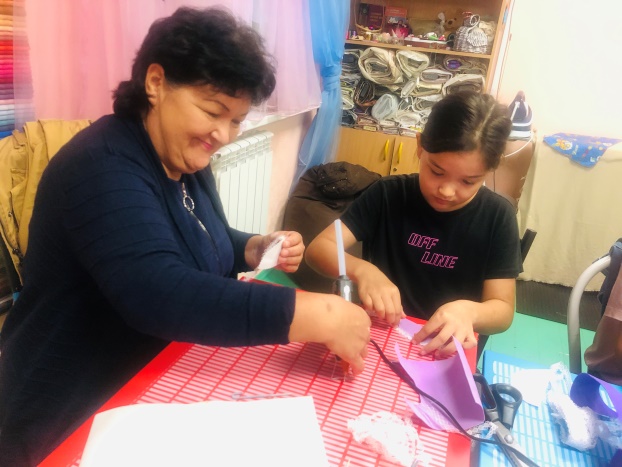 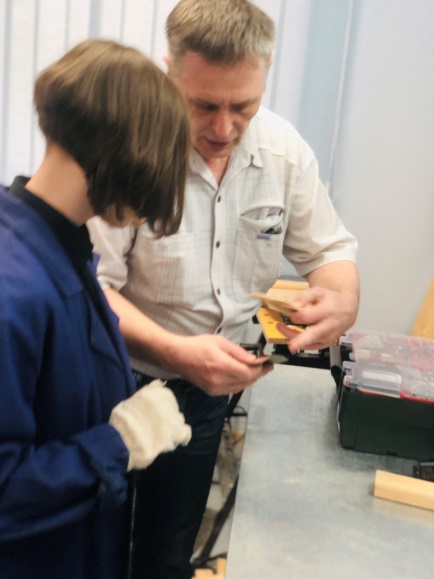 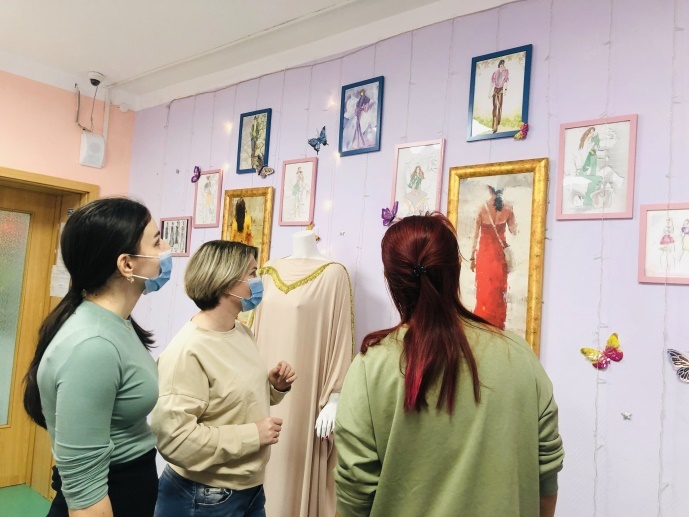 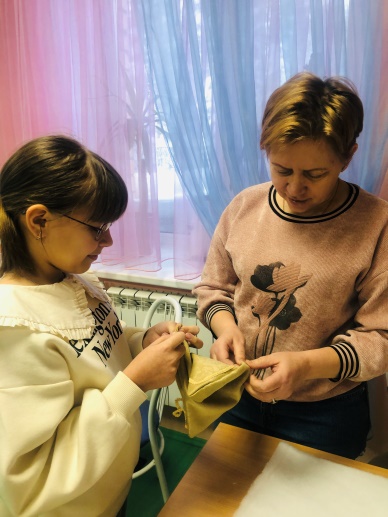 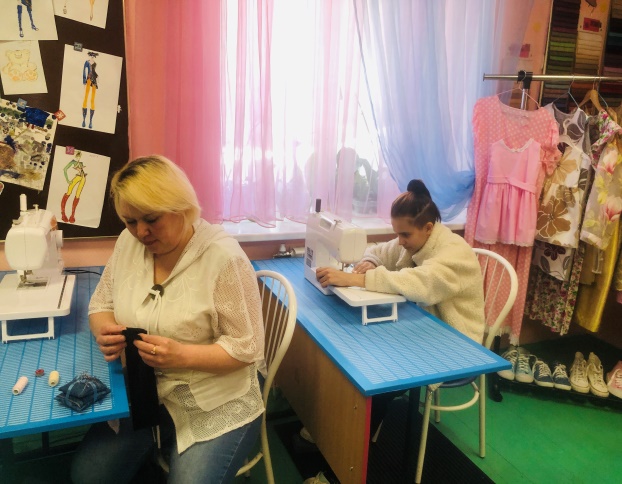 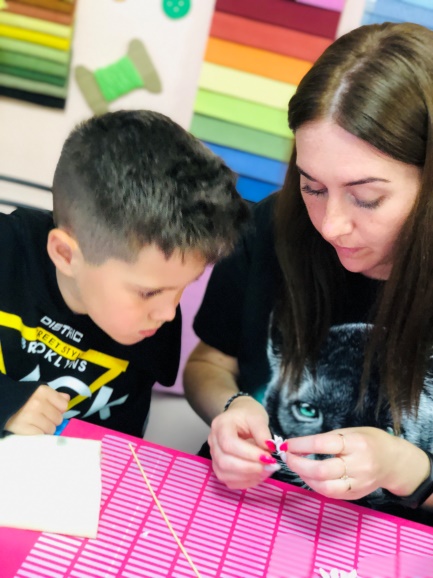 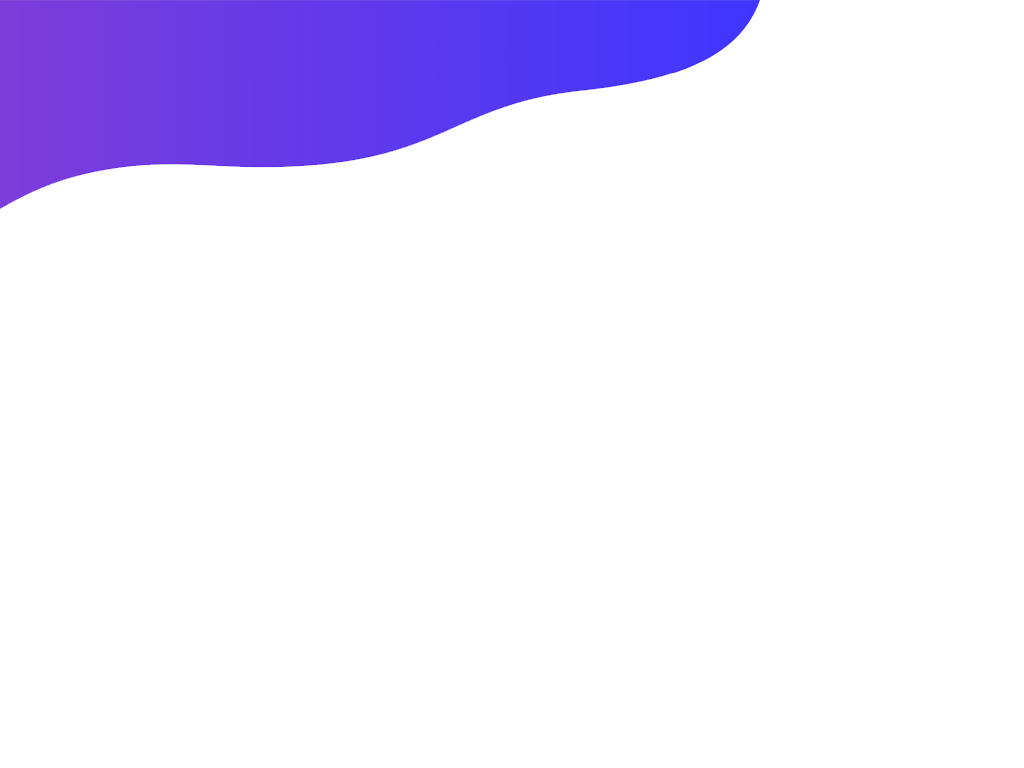 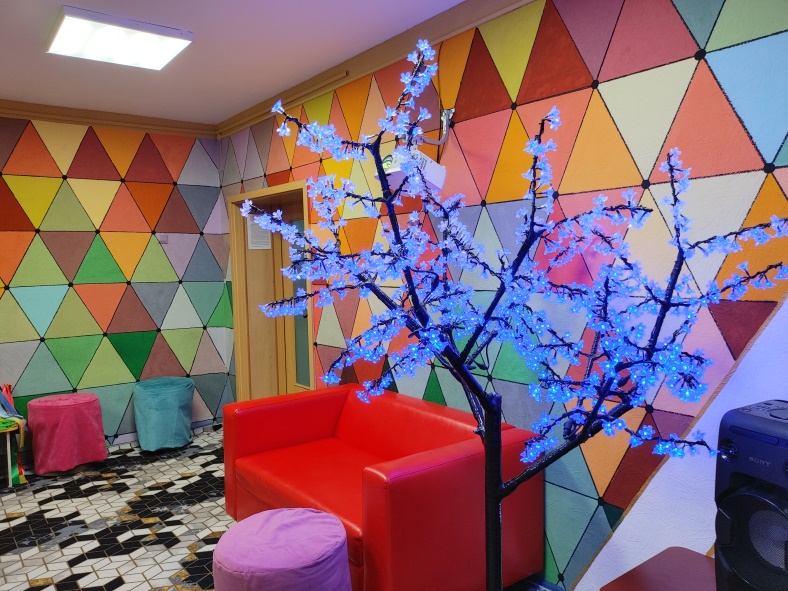 Созданы арт-пространства
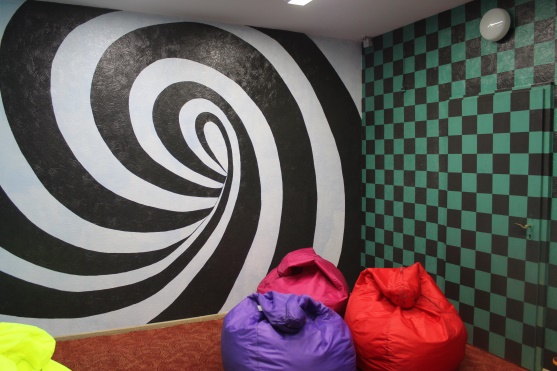 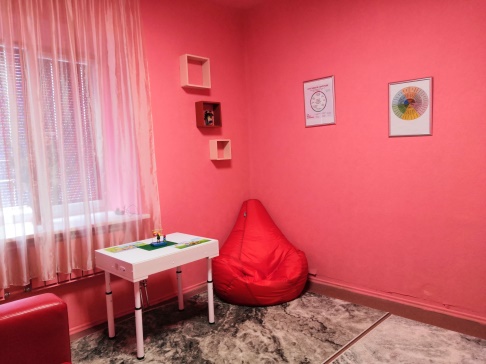 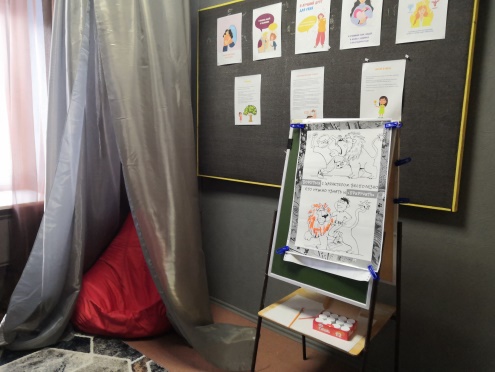 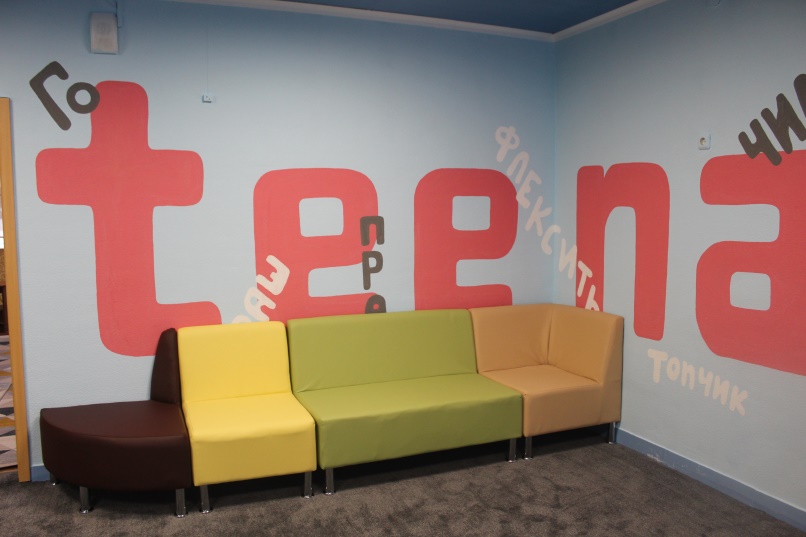 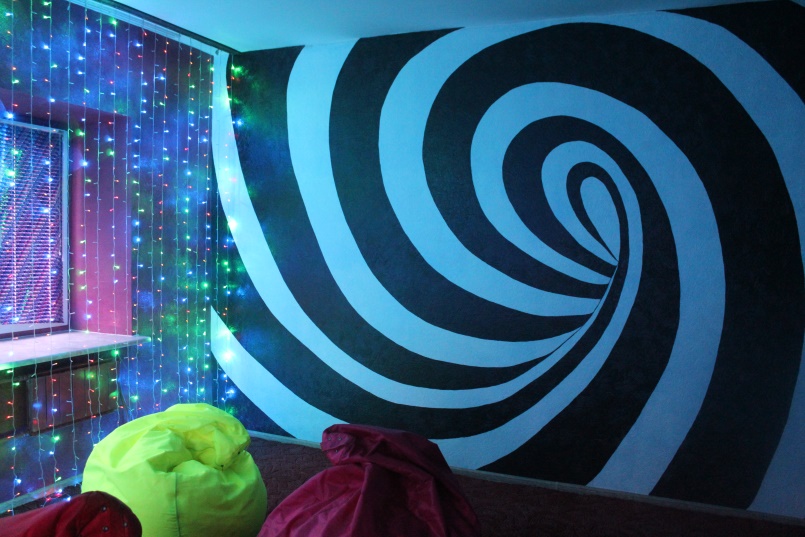 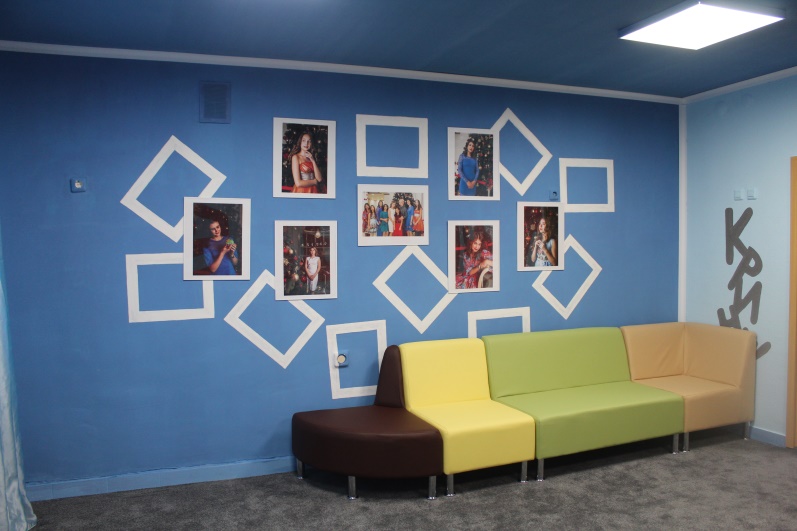 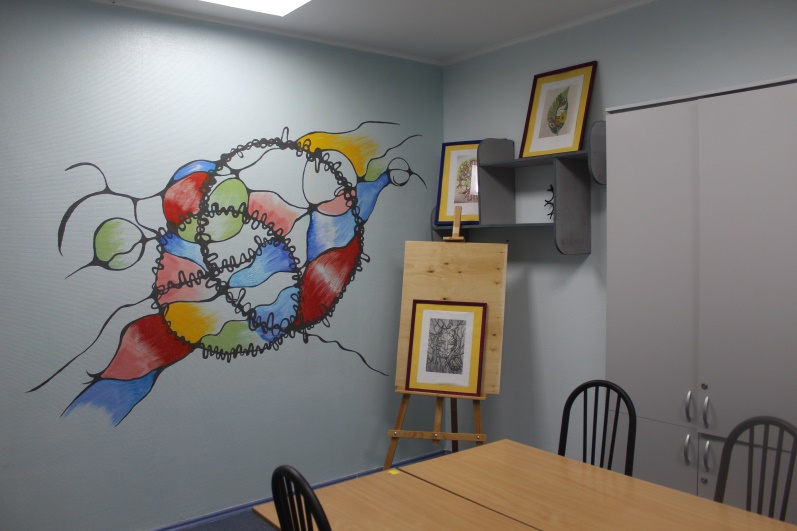 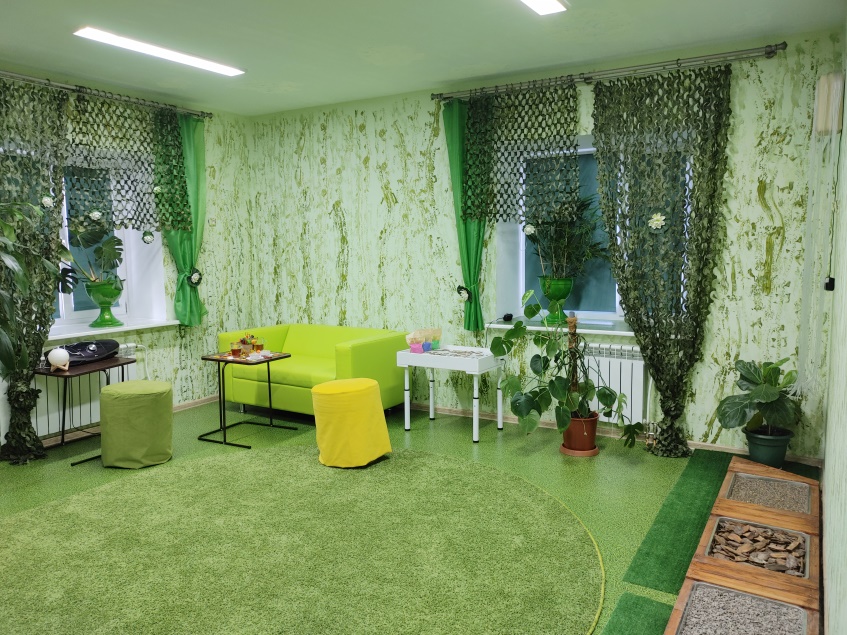 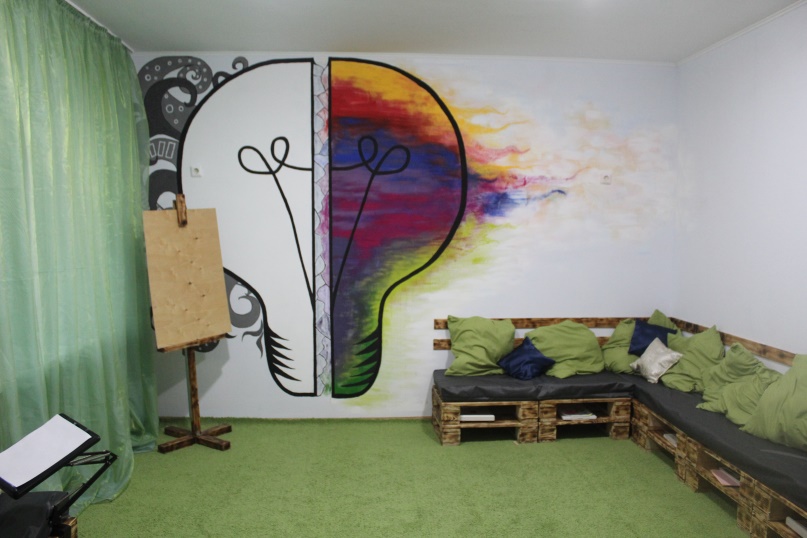 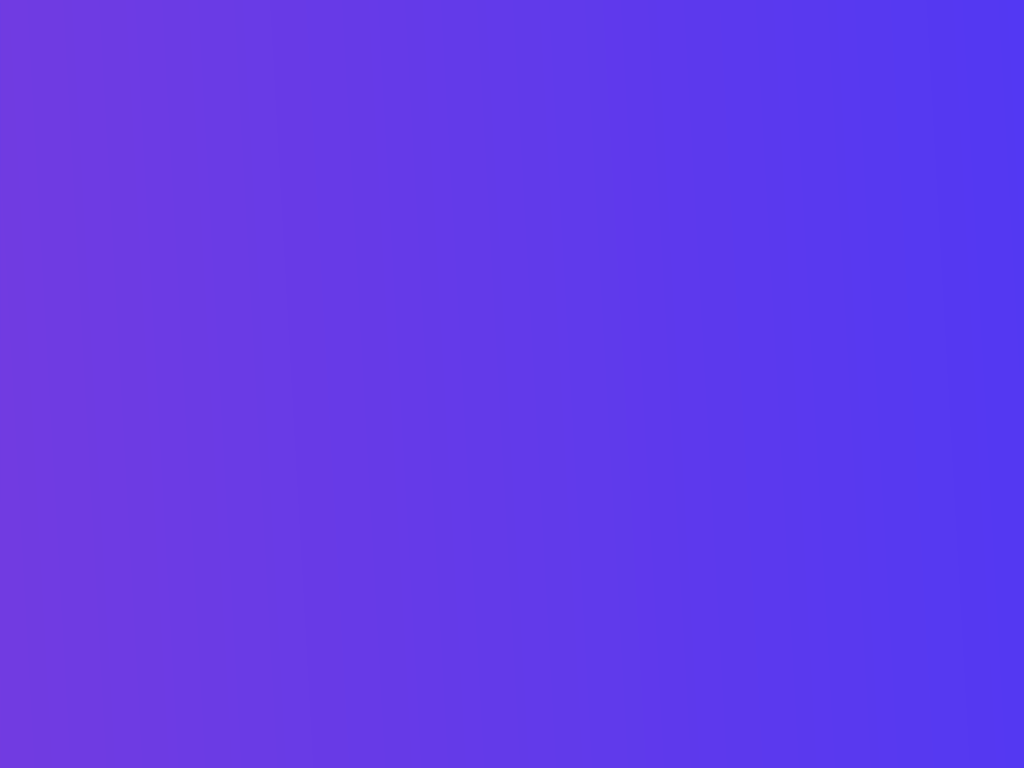 Программа стала победителем:
Всероссийского конкурса программ социализации подростков;
Всероссийского конкурса по отбору ресурсных площадок программ социализации подростков. 

Согласно протокольному  решению рабочего совещания при директоре Депсоцразвития Югры от 22.12.2022 практика  рекомендована к внедрению в деятельность учреждений социального обслуживания, подведомственных Депсоцразвития Югры.
 
Мы проводим очные и в режиме он-лайн вебинары, обучающие семинары для специалистов учреждений социальной защиты.
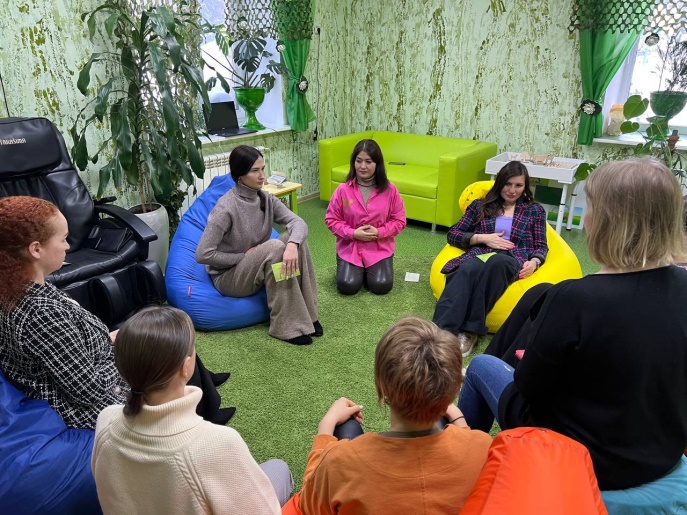 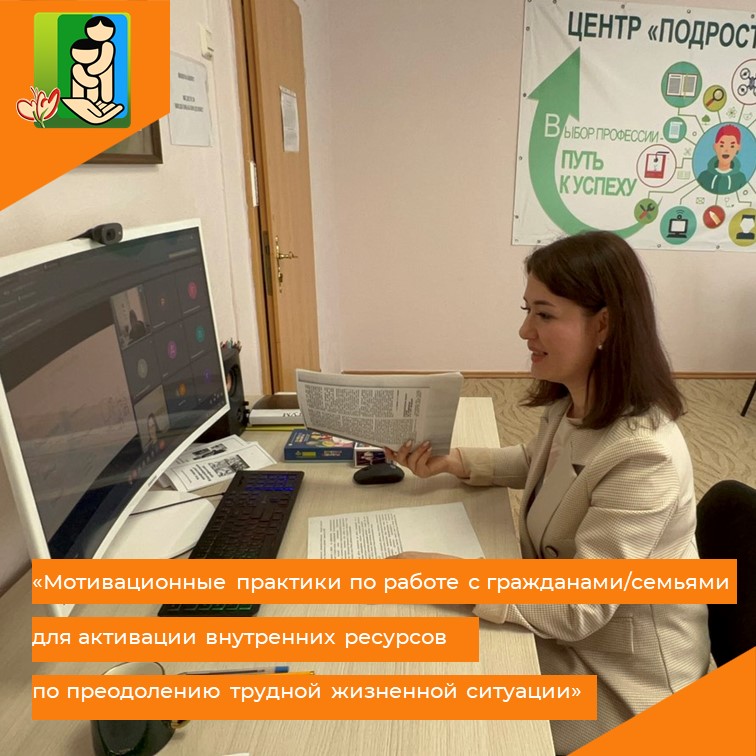 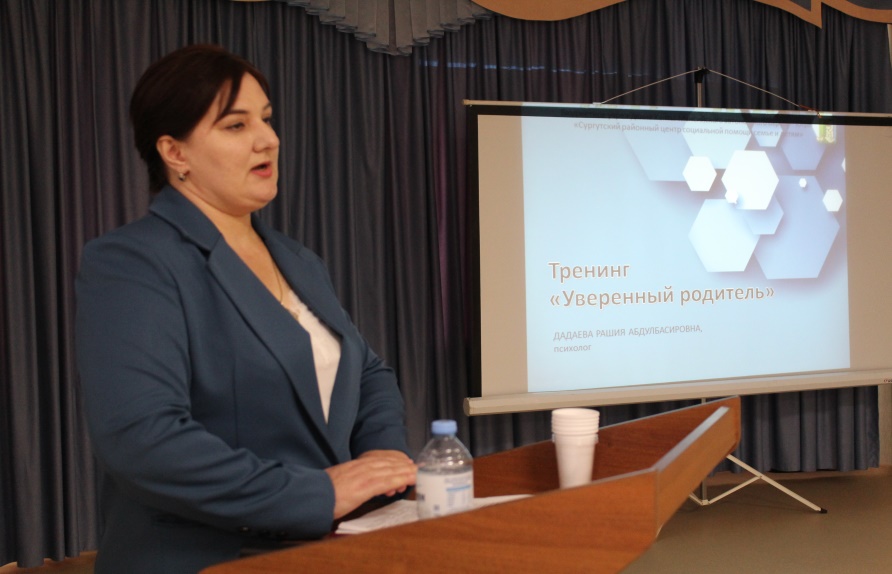 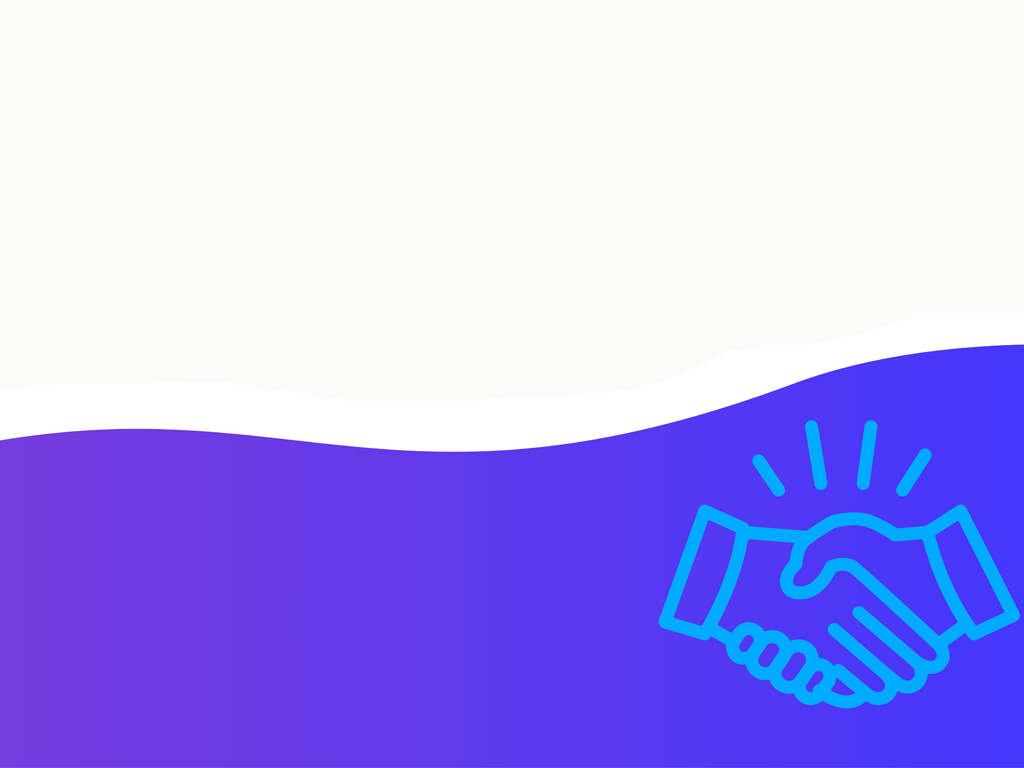 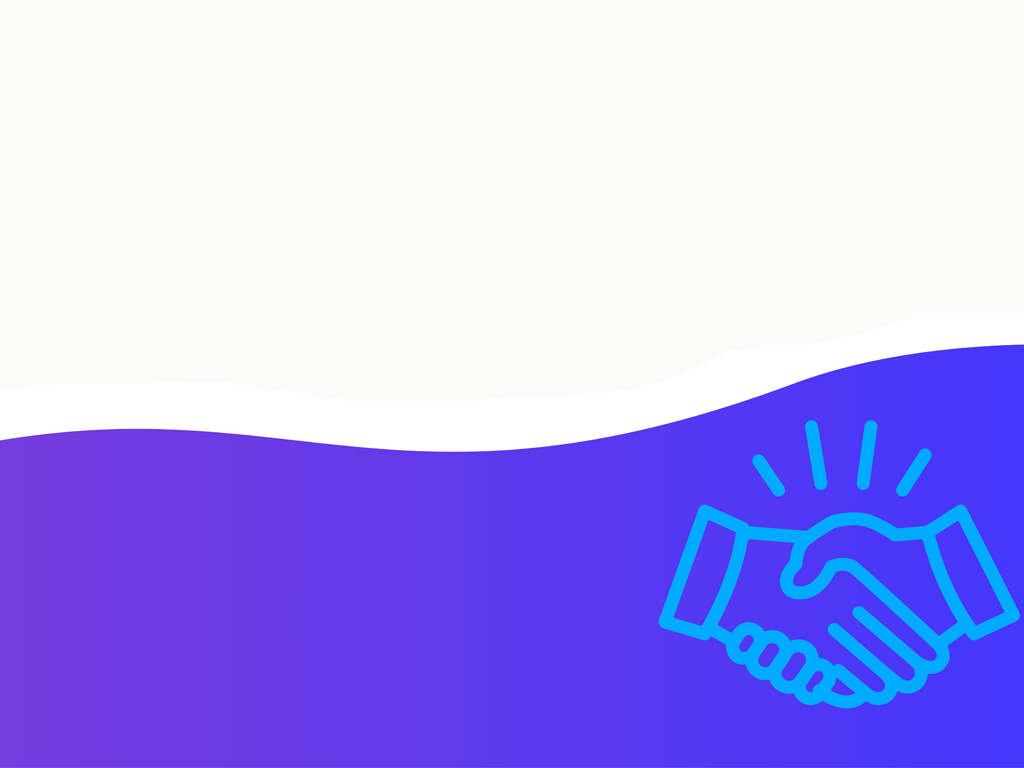 Работа продолжается!
Телеграм-канал
Сайт
Адрес:
Ханты-Мансийский автономный округ – Югра, 
Сургутский район, 
г.п. Барсово, 
ул. Сосновый бор, д. 34.
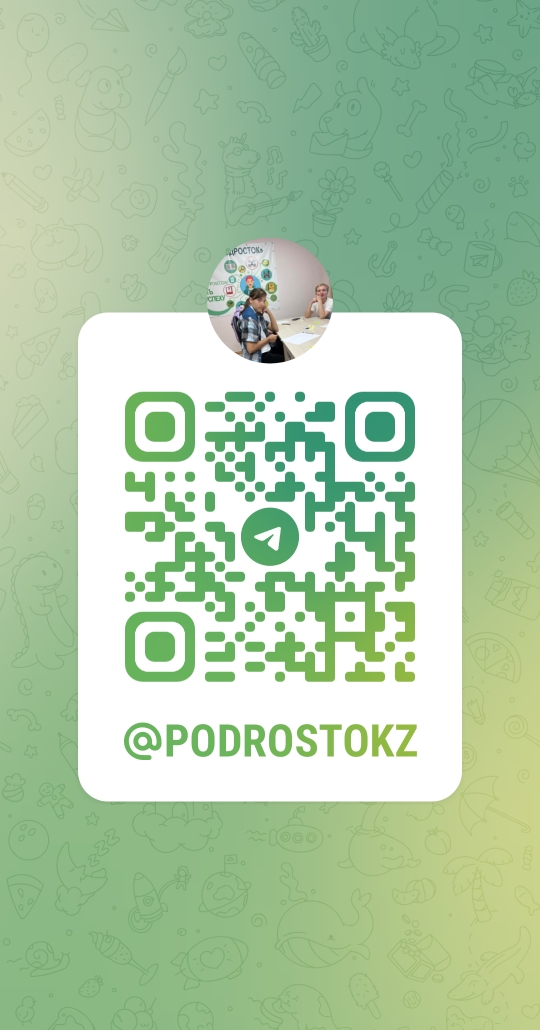 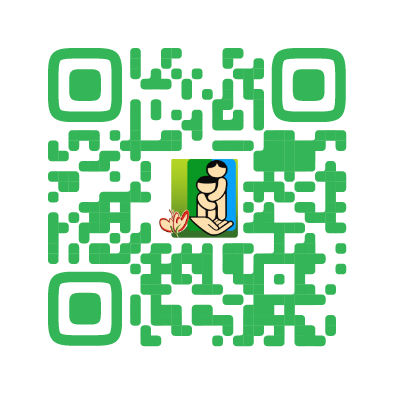 Контакты:
Приемная 
+7 (3462) 740 555
Телефон горячей линии 
 +7 (922) 442 26 22